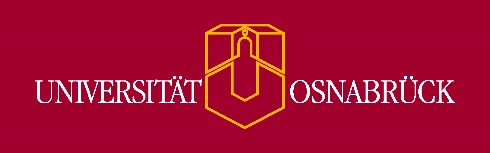 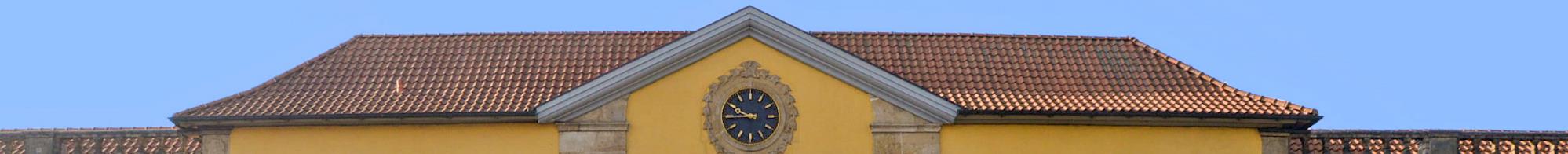 Beyond the Classroom:
Motivating Students to Engage with Academic Texts and Languagethrough a Gamified Web Application 
Frank Lauterbach, Tobias Thelen, Ella Dovhaniuk
University of Osnabrück
Situation
subject instruction usually not in English
EAP not immediately relevant
student motivation low
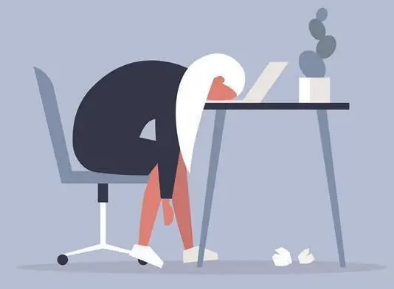 2
Gamification as Response
	Gamification as an "eventual translation" of "diverse psychological outcomes into desirable behaviors" (Marc Riar)
focus on game features such as rewards, progress, flow
extrinsic motivational elements as a vehicle
individual usability
3
Outline
general premises of our iPaca app(Intelligent Personal ACademic Assistant)
basic features of the app
future solutions
4
Focus of Our Gamified App
reading as a starting point (as most relevant skill)
language structures, (mostly) based on reading
general academic vocabulary as added feature
	based on an analysis of student needs
5
Progressions within the Gamified App
increasing complexity of reading genres
gradual addition of academically relevant language structures 
step-by-step incorporation of pertinent vocabulary
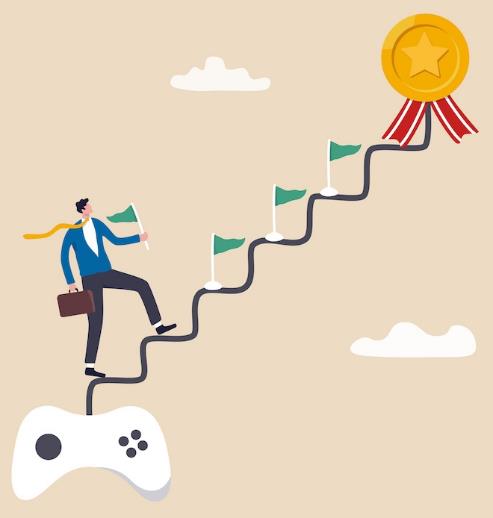 6
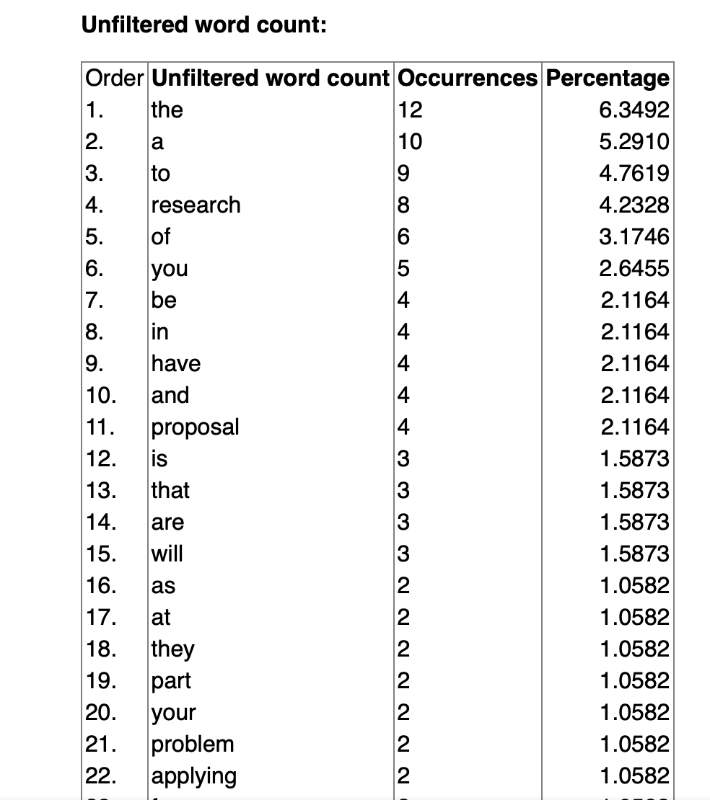 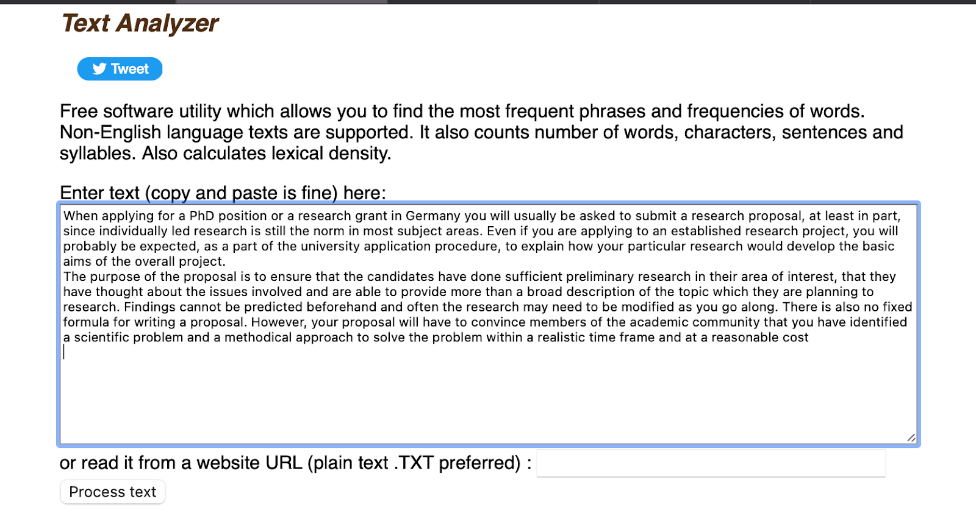 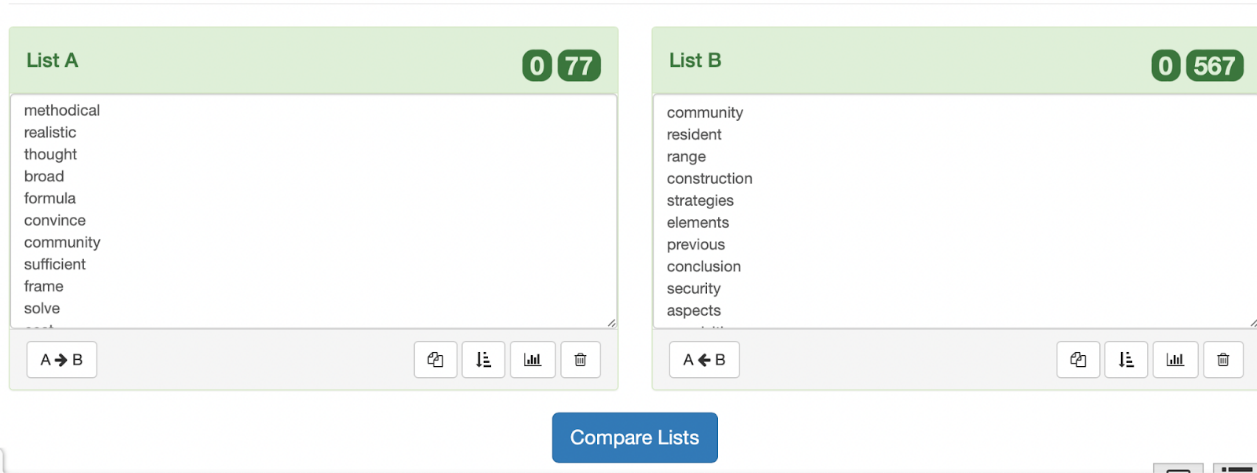 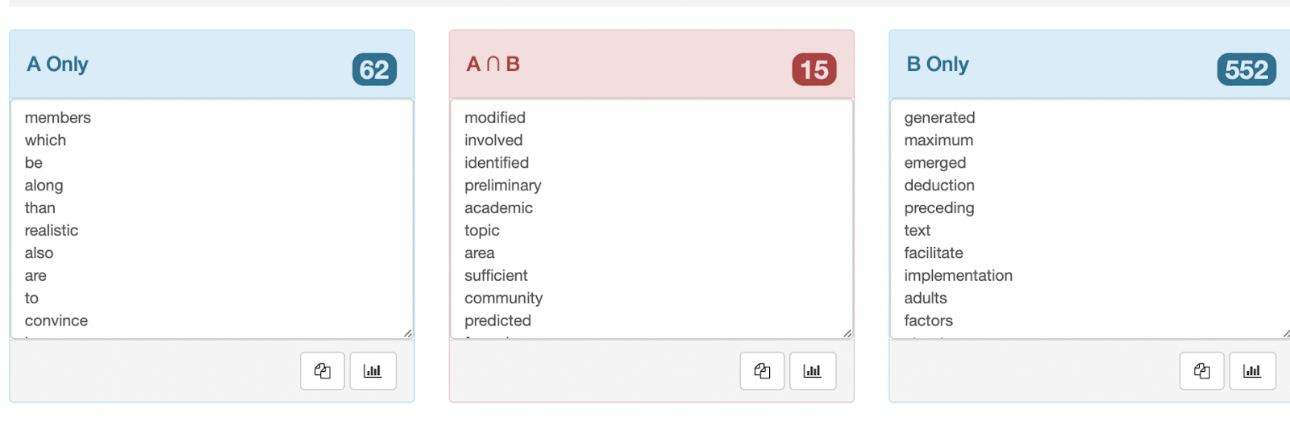 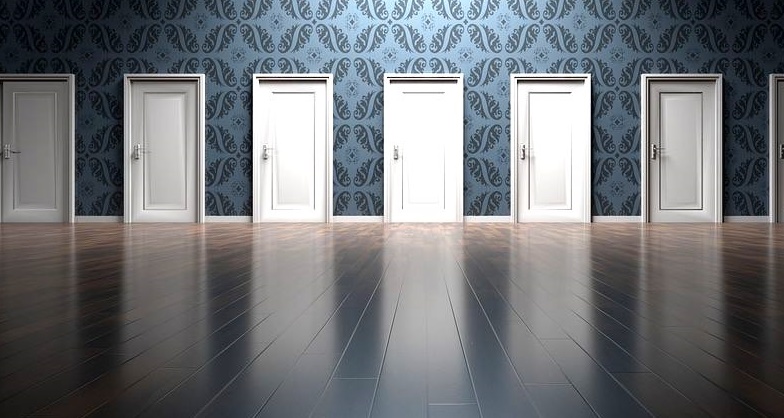 WHAT 
WE HAVE NOW:
30 language topics
Text types (3 levels)
Academic and general English
4 interaction modes
Reading, Vocabulary and Grammar&Style tasks
Feedback + links
‘Good to read’ section  
Review mistakes 
Learner Dashboard
Global Dashboard
“We are our choices.” 
― Jean-Paul Sartre
8
What we are planning to add soon:
Adaptive pre-test
Timing for reading
More writing practice
Extension section (pool)
Badges, bonus tasks
Personalisation
Visual aids (flashcards)
9
What motivates us orwhy feedback is important
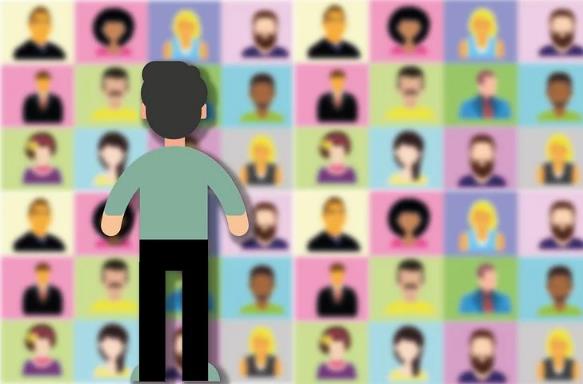 Unity in diversity:  collaboration
Students’ involvement
Ideas are being turned into practice
Ongoing feedback from all the participants
Openness
10
Thank you for your attention!
https://kommatraining.uni-osnabrueck.de/ipaca/myhome/
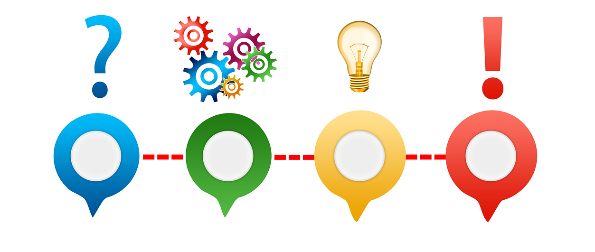 iPaca Language Topics
Meet iPaca!
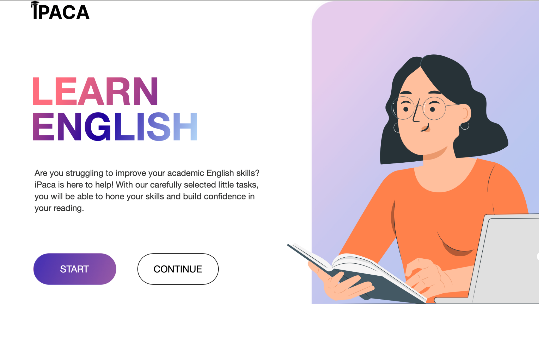 Meet iPaca!
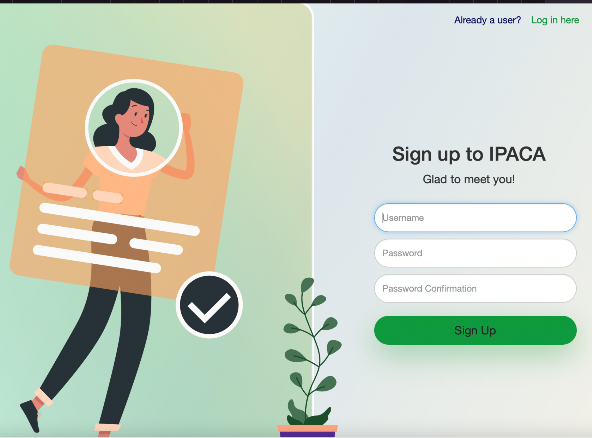 Start page
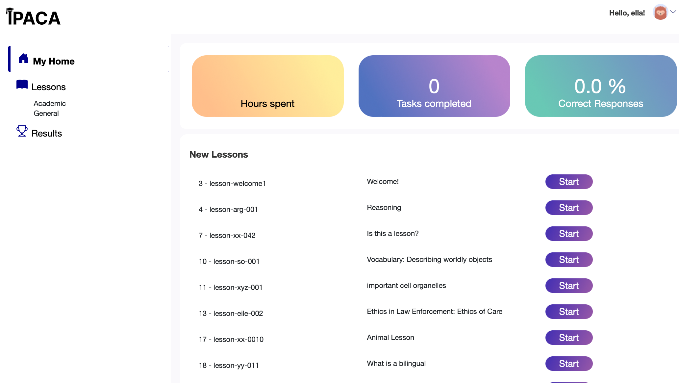 Lesson start
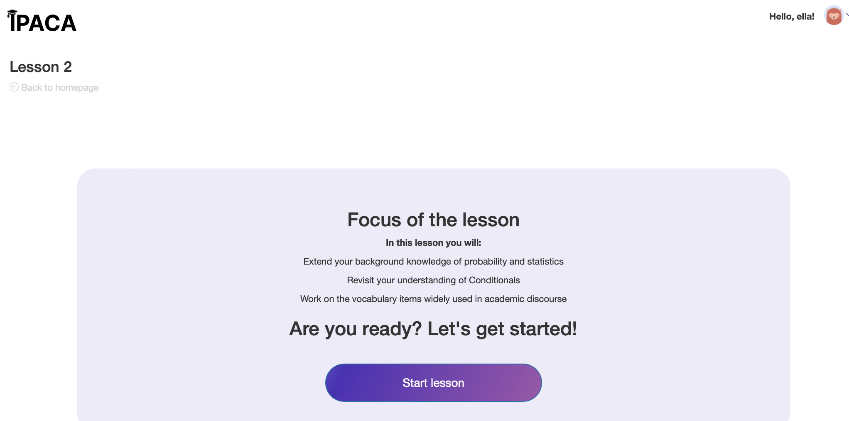 Reading tasks
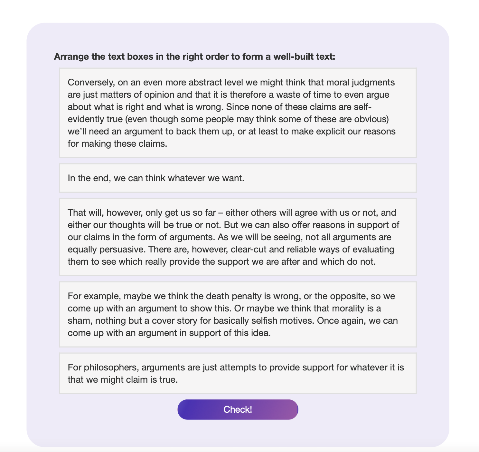 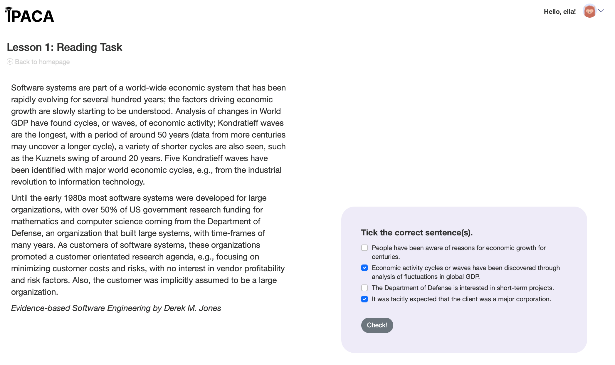 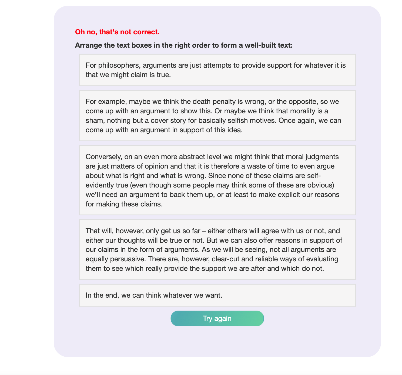 Critical Thinking Questions
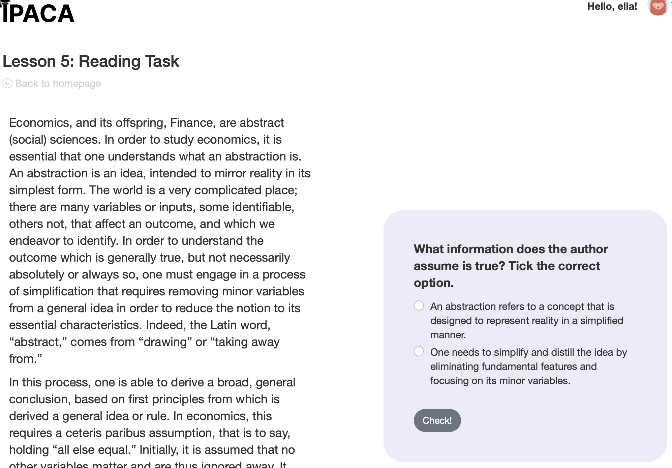 Grammar&Style
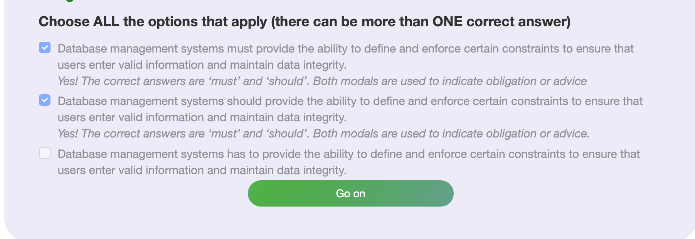 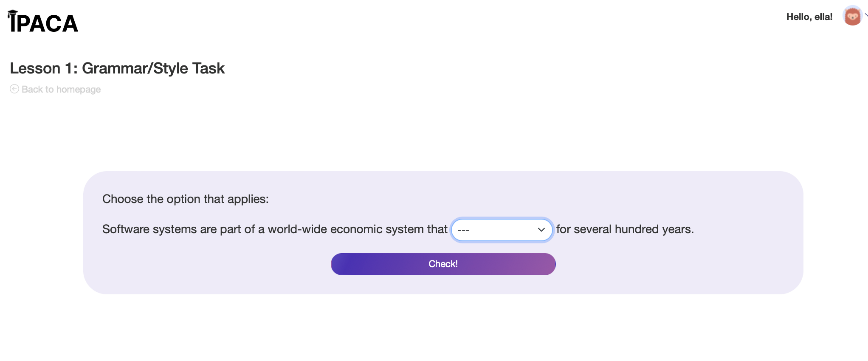 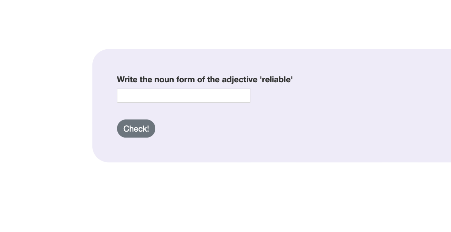 Vocabulary Tasks
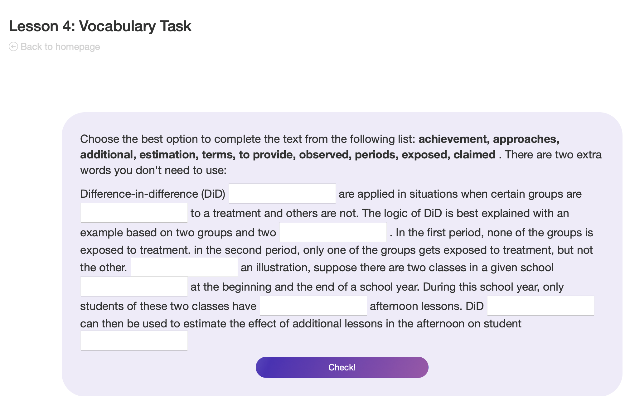 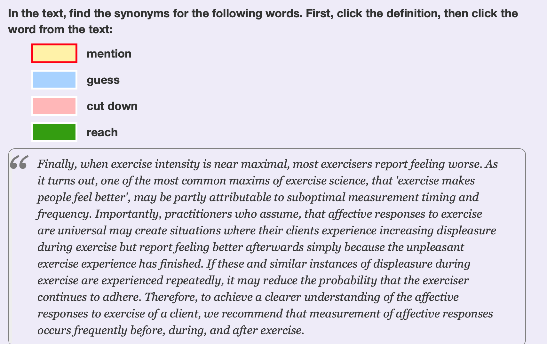 Review mistakes
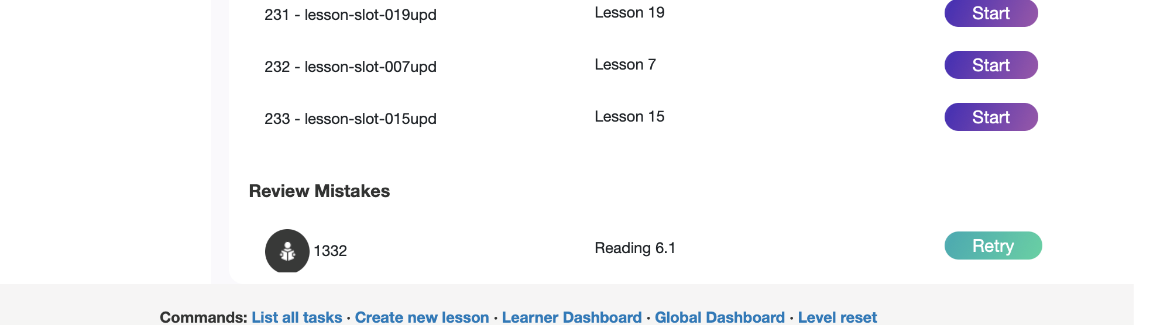 Dashboards
GLOBAL                                                                PERSONAL
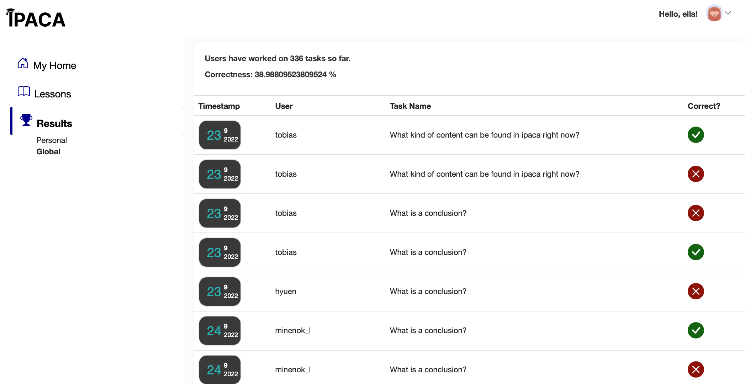 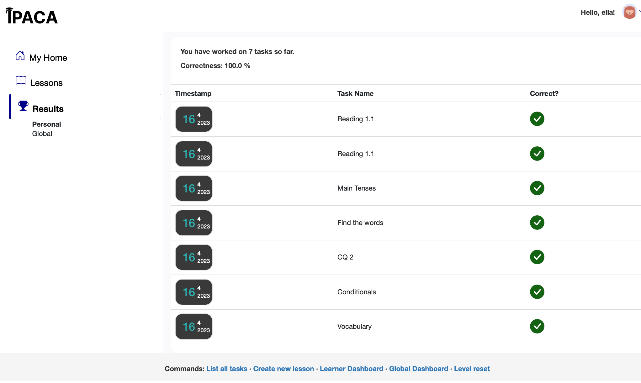 Feedback
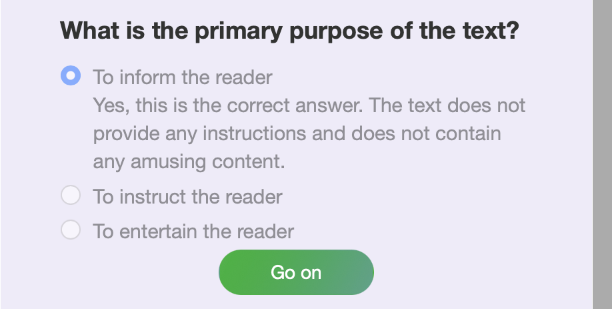 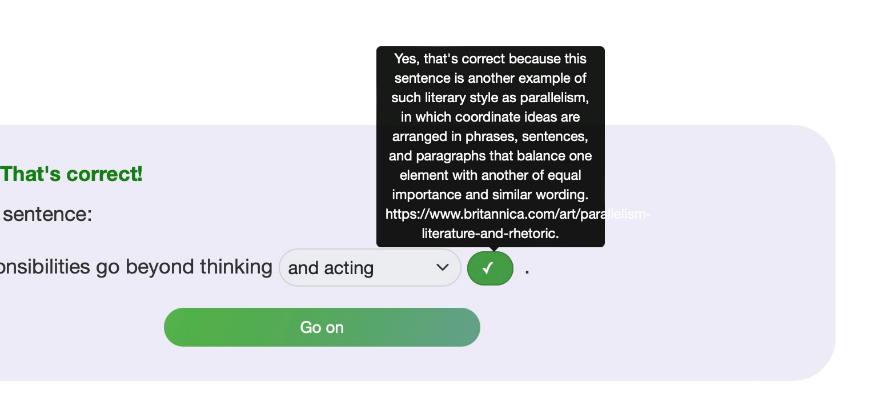 Thank you for your attention!
https://kommatraining.uni-osnabrueck.de/ipaca/myhome/
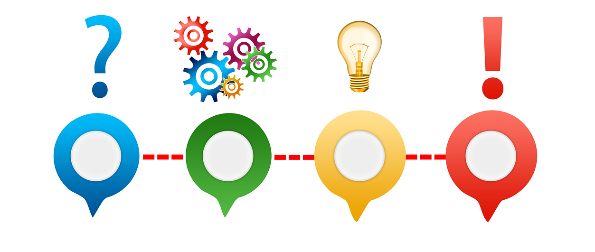